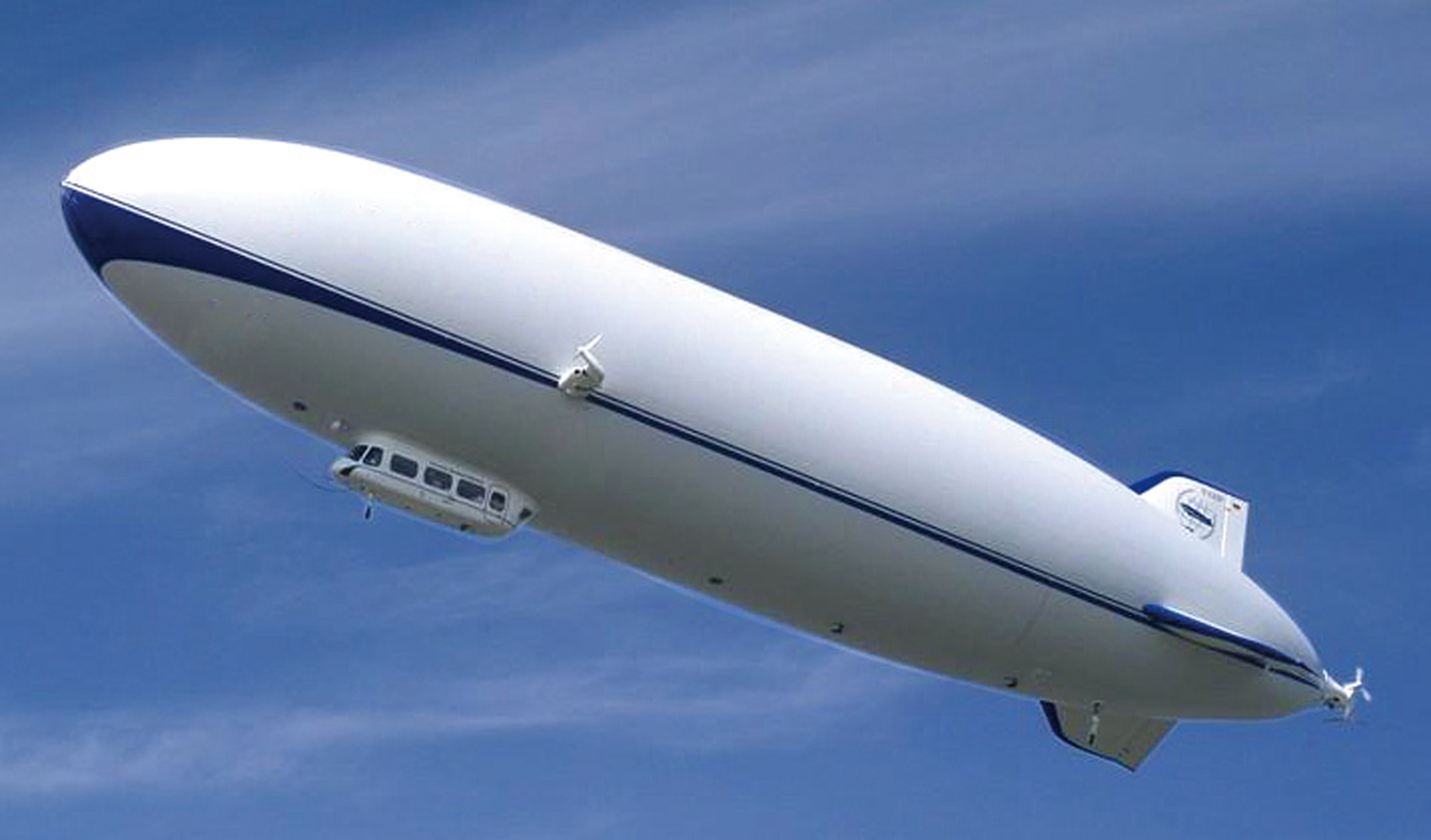 第十章  浮力第3节  物体的浮沉条件及应用
“蛟龙”号载人深潜器是我
国首台自主设计、自主集成研制
的作业型深海载人潜水器，设计
最大下潜深度为7 000米，也是
目前世界上下潜深度最深的作业型载人潜水器。
      “蛟龙”号采用常用的“深潜器无动力下潜上浮技术”，可实现下潜、悬浮和上浮。
         潜水器是如何实现下潜、悬浮和上浮的呢?
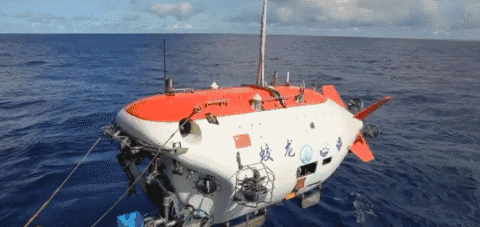 2. 通过对轮船、潜水艇、气球、飞艇的浮沉原理的学习，体验科学、技术、社会的紧密联系。
1. 知道物体的浮沉是由物体所受重力和浮力决定的；会判断物体的浮沉；能利用浮沉条件解释一些简单的现象。
F浮
物体的浮沉条件
G
知识点 1
浸没在液体中的物体，受到两个力：竖直向下的重力和竖直向上的浮力。
根据物体所受浮力和重力大小的不同，物体的浮沉存在三种情况。
F浮
F浮
F浮
F浮
G
G
G
G
N支
完全浸入液体内的物体的受力分析
悬浮
F浮>G
F浮=G
上升
悬浮
F浮<G
下沉
上升到液面呈漂浮状态，F浮逐渐减小到F浮=G
下沉至容器底部，F浮不变，F浮+N支=G
F浮
G
由于浸没在液体中的物体，其排开液体的体积跟物体自身的体积相等，因此物体的浮沉情况也可以用物体的密度跟液体的密度大小来描述。
根据F浮=ρ液gV排
G=ρ物gV物（实心）
ρ液>ρ物
F浮>G
上升
ρ液=ρ物
F浮=G
悬浮
ρ液<ρ物
F浮<G
下沉
石块不论多小，在水中总会下沉；冰块不论多大，在水中总会漂着。
ρ石>ρ水
ρ冰<ρ水
盐水选种
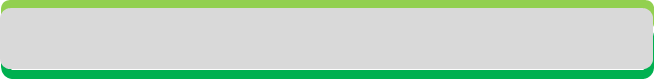 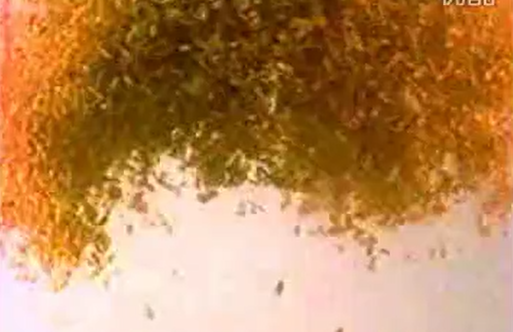 饱满的种子在盐水中下沉，干瘪的种子则会漂浮在盐水面上。
利用盐水选种就是把漂浮的干瘪种子清除掉，保留下沉的饱满种子。
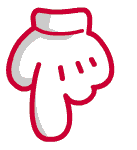 物体的浮沉条件
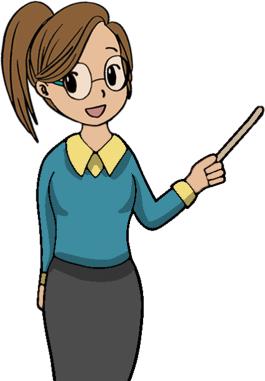 条件
状  态
条件
F浮＜G
下沉
ρ液＜ρ物
浸没
实心
F浮＝G
悬浮
ρ液＝ρ物
F浮＞G
上浮
ρ液＞ρ物
漂浮：F浮＝G
C
A
B
C
A
B
浮力大小的比较
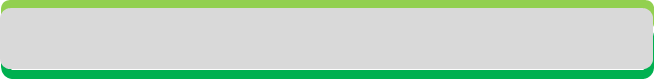 m相等，看状态
质量相等的A、B、C三球，放于同一液体中静止后如图，可知密度最小的是_____球，受浮力最小的是________球。
A
C
V相等，看V排
密度比较，看状态
A、B、C为体积相同的实心球，放入盛有某种液体的容器中，从图可知：______球的密度最大，______球所受的浮力最小。
C
A
浮力的应用
我国古代对浮力的应用
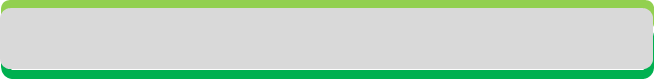 知识点 2
早在殷商之前，我国古代人民对浮力就有深入的观察，到殷商时已由制独木船发展到用木板组成大的船体，这是我国最早的木船。
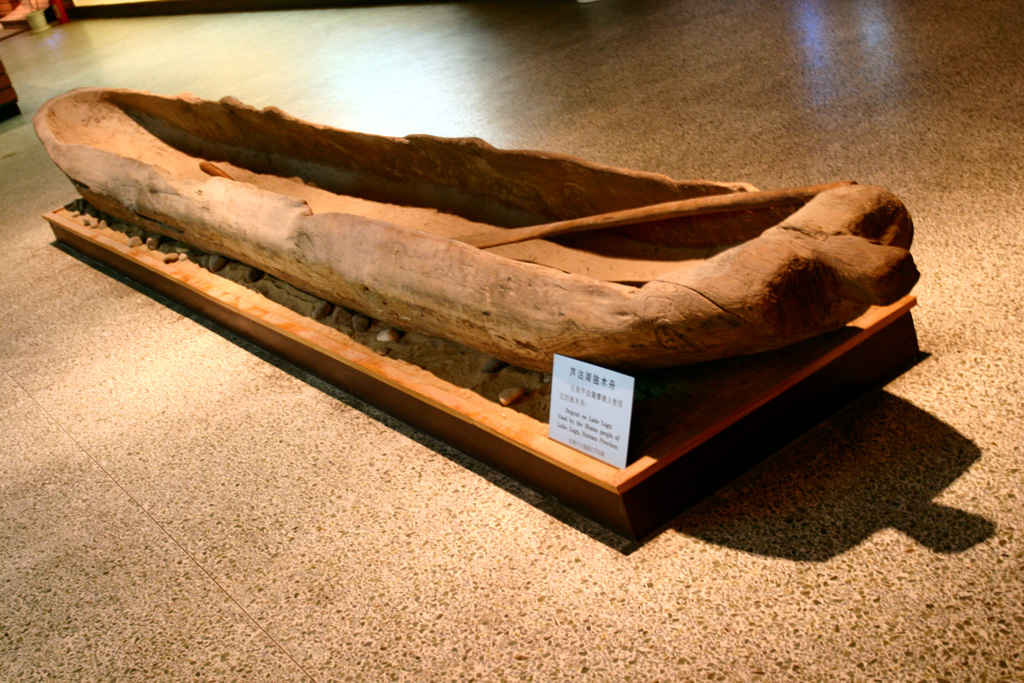 周朝以后不仅在小河上能架设浮桥，在黄河、长江这样的大河流上也多次架设过浮桥。
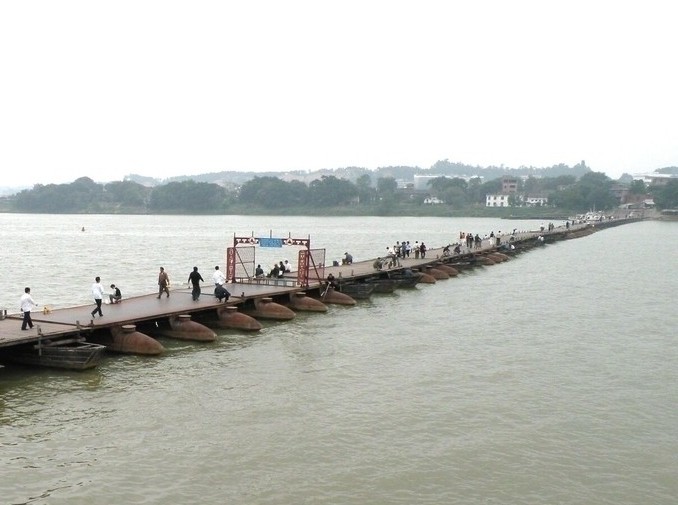 芦湖独木舟
浮桥
轮船
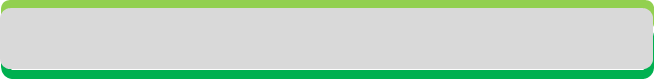 工作原理：将钢铁制做成空心的轮船，可以排开更多的水，使轮船漂浮在水面上。
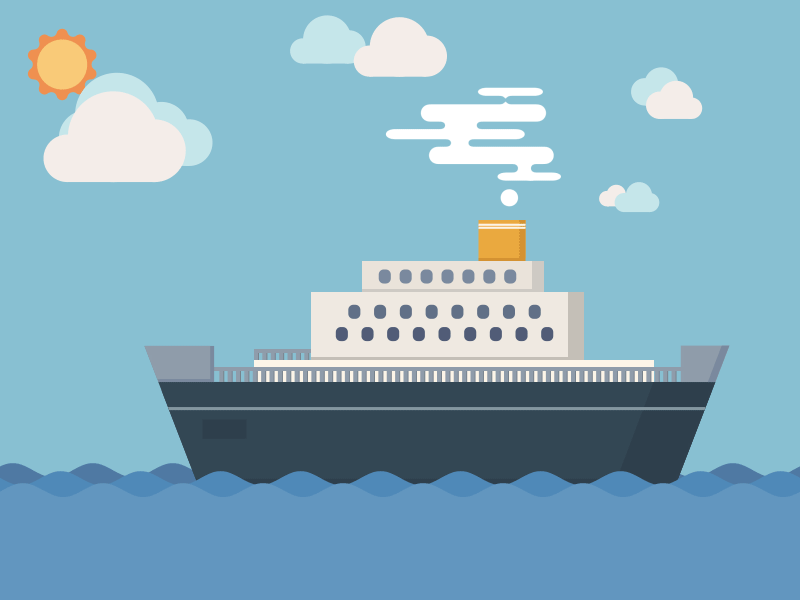 排水量（m排）：
轮船满载时排开水的质量：
                F浮= m排g=G船=m船g 
∴ m船= m排
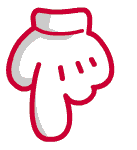 轮船的原理
（漂浮物的特点）
河水
海水
轮船总是漂浮在水面上， 一艘轮船从河里驶向大海，它受到的重力大小_________（变大、变小、不变）；它受到的浮力大小____________（变大、变小、不变）；它排开水的体积________（变大、变小、不变）；轮船是下沉些还是上浮些？__________。
不变
不变
变小
上浮
潜水艇
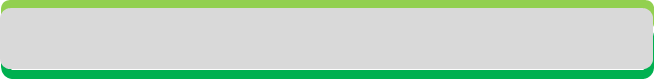 工作原理：靠改变自身重力上浮和下潜。
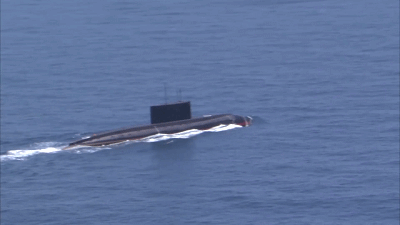 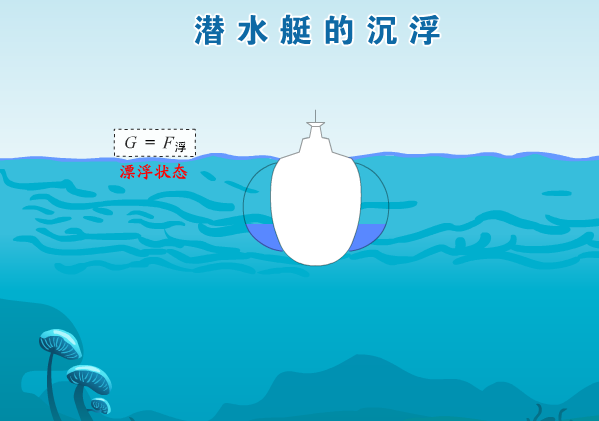 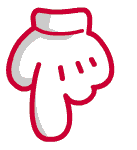 潜水艇的原理
潜水艇的工作过程
鱼鳔的大小变化能使鱼在水中自由沉浮
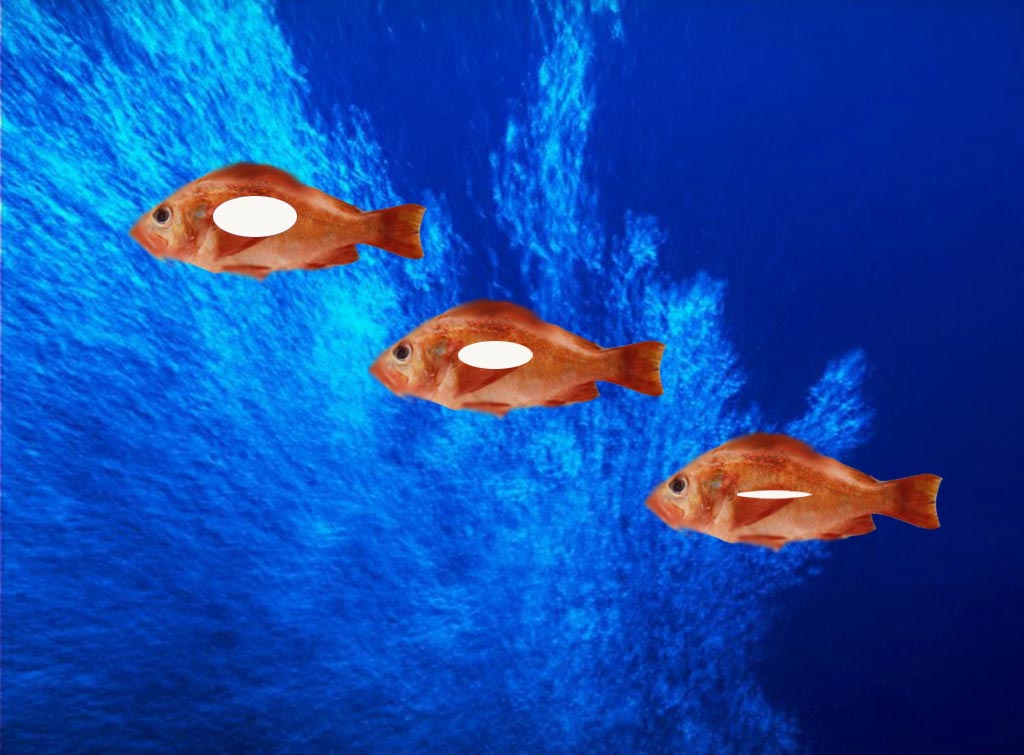 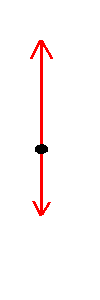 变小
鱼鳔
上升
V排
变小
悬浮
变小
F浮
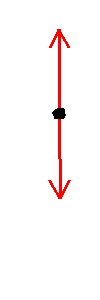 ＜
F浮_______G
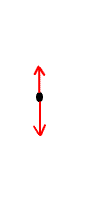 变大
鱼鳔
适中
鱼鳔
V排
变大
V排
适中
变大
F浮
下沉
适中
F浮
>
F浮_______G
=
F浮_______G
气球和飞艇
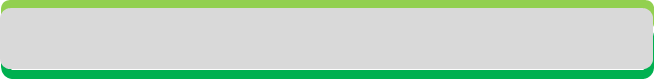 利用密度比空气密度小的氦气、氢气、热空气等气体来工作的。
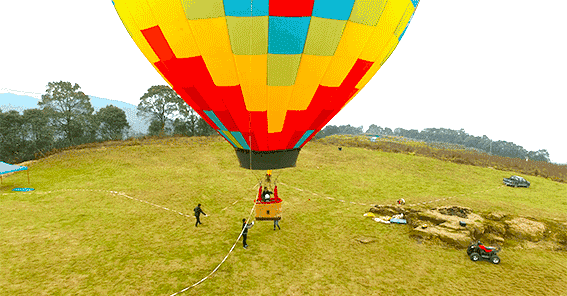 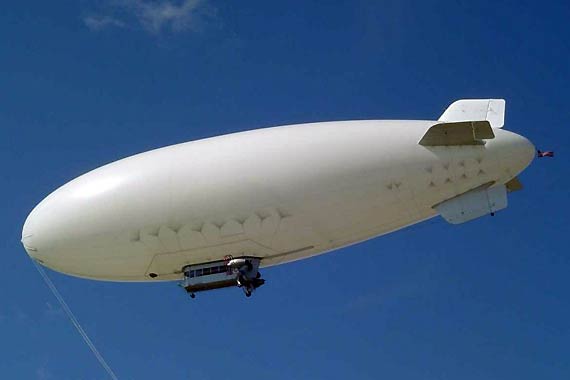 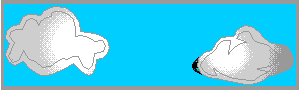 利用漂浮条件测密度
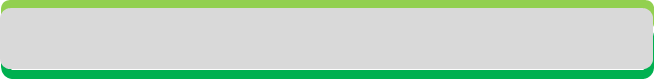 利用如图中的量筒和水，测量小酒杯的密度（指图中小酒杯材料的密度）。实验步骤如下：
(1)向量筒中倒入适量的水，测出水的体积V1。（水的密度为ρ0）
(2)将小酒杯放入量筒中，让其漂浮，读出水面所对的刻度值V2。
(3)将小酒杯浸没在水中，读出此时量筒中水面所对的刻度值V3。
(4)小酒杯的质量m=______________。
(5)小酒杯的体积V=______________。


(6)小酒杯的密度为ρ=
                                                         __________________
（用所测得的物理量和已知量来表示）。
ρ0（V2-V1）
V3-V1
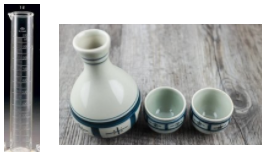 量杯
小杯
用量杯测石块密度
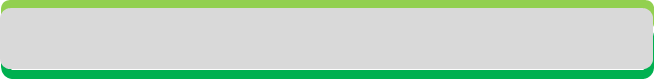 (1)向量杯中倒入适量的水，将小杯漂浮在水面，记下量杯的示数V1。
(2)将石块放入小杯中，记下量杯的示数V2。
(3)将石块从小杯中取出，放入量杯中的水中，记下量杯的示数V3。
石块的密度ρ=
连接中考
例1（2019•成都）将一枚重为0.5N的蛋放入一杯均匀盐水中，静止时如图所示，然后向杯子里加入一些清水，则（　　）
A．鸡蛋会下沉 
B．鸡蛋的重力增加 
C．鸡蛋所受浮力变大 
D．鸡蛋所受浮力为0.5N
A
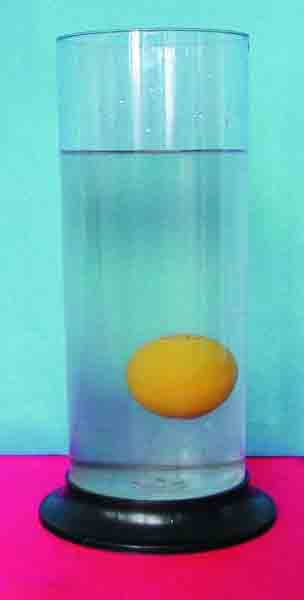 盐水密度会减小
悬浮
F浮=G
连接中考
例2（2019•江西）“远征号”潜水艇在南海执行任务根据任务的要求、潜水艇需要在不同深度处悬浮，若海水密度保持不变，则下列说法错误的是（　　）
   A．潜水艇排开海水的体积相等 
   B．潜水艇所受的重力大小不相等 
   C．潜水艇所受的浮力大小相等 
   D．潜水艇所受的浮力与重力大小相等
B
潜水艇在不同深度处悬浮，潜水艇处于浸没状态，排开水的体积与潜水艇的体积相等。
基础巩固题
1. 海权握，国则兴。建设一支强大海军是实现中国梦的有力保障，潜水艇是海军的战略重器。如图所示是我国海军某舰队的“强国号”潜水艇在海水中悬浮、上浮、漂浮的训练过程。下列对此潜水艇分析正确的是 （　　）
A．悬浮和漂浮时受到的浮力相等 
B．漂浮时排开的海水所受的重力最小 
C．上浮过程中所受浮力逐渐变大 
D．漂浮时潜水艇底部所受海水压强最大
B
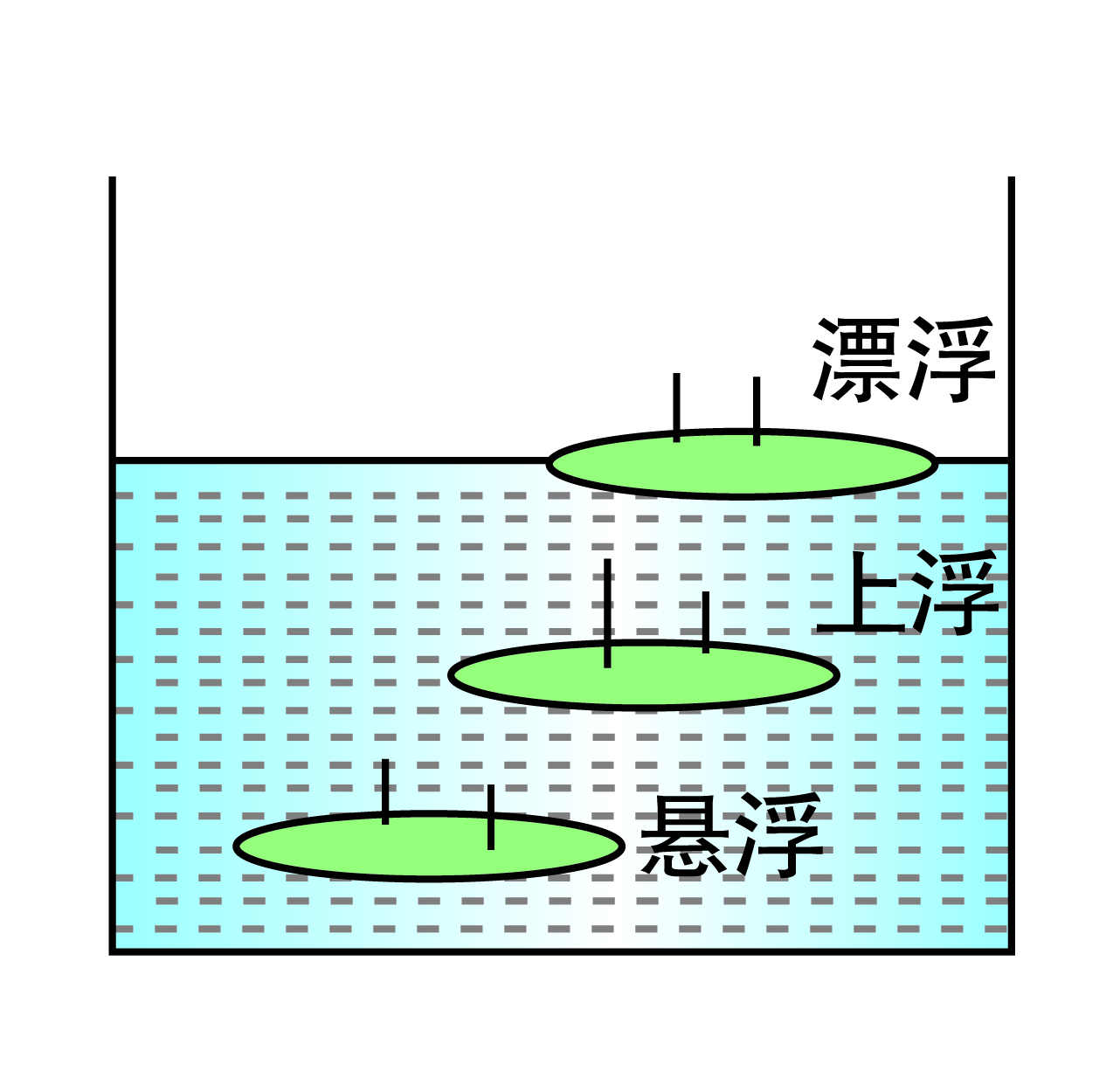 基础巩固题
2. 在远洋轮船的船舷上，都漆着五条“吃水线”，又称“载重线”，如图所示。其中标有W的是北大西洋载重线，标有S的是印度洋载重线。当船从北大西洋驶向印度洋时，轮船受到的浮力以及北大西洋与印度洋的海水密度ρ1和ρ2的关系，有（     ）   
A．浮力增大，ρ1＝ρ2       
B．浮力减小，ρ1＝ρ2 
C．浮力不变，ρ1>ρ2         
D．浮力不变，ρ1<ρ2
C
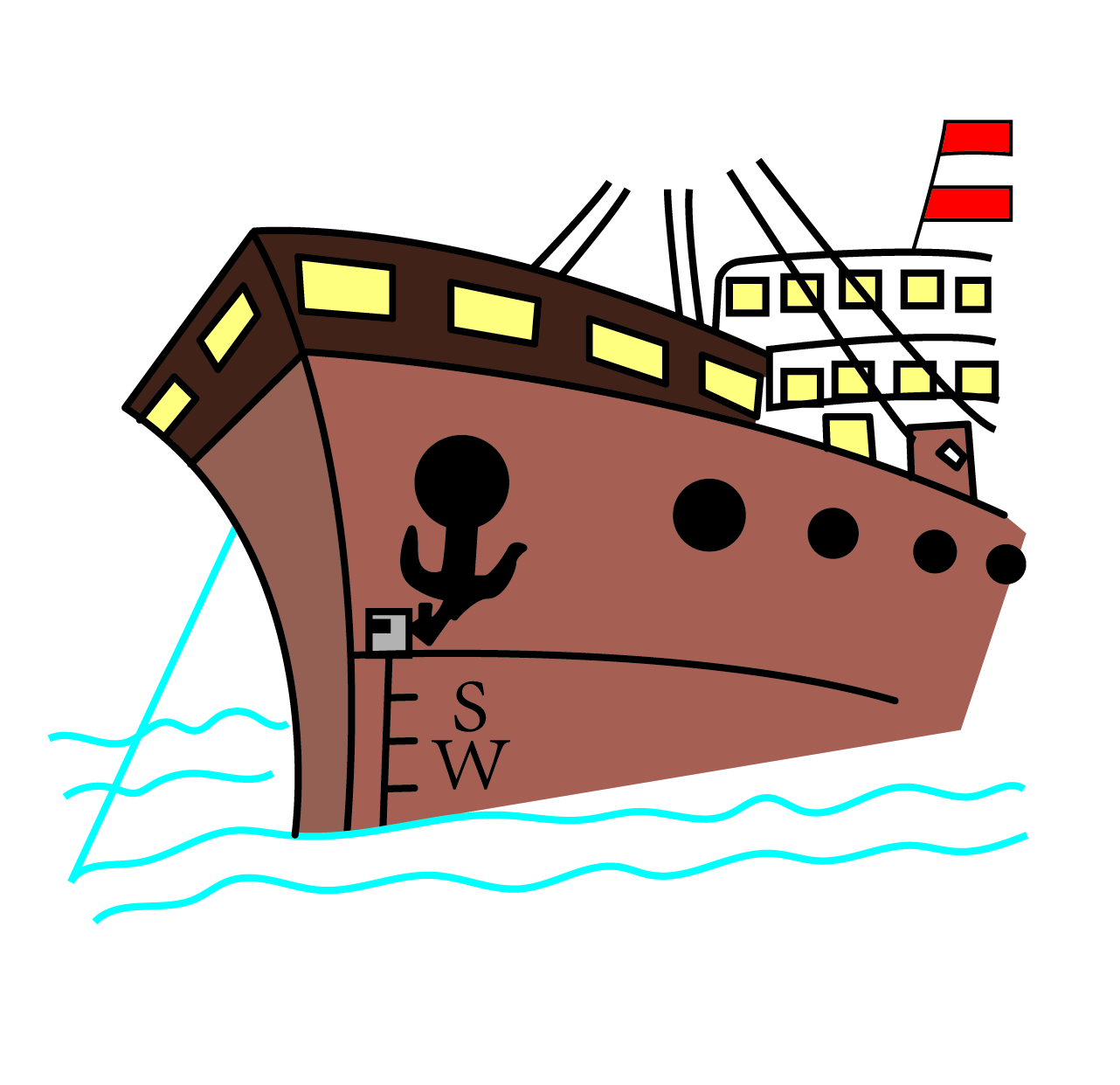 基础巩固题
3. 将盛有适量水的烧杯置于水平桌面上。将一木块浸没到水中一定深度后撤去外力，木块开始上浮，如图所示，最后漂浮，且有五分之二体积露出水面。下列叙述中，错误的是 （　　）
A．在露出水面之前，木块所受浮力不变 
B．在露出水面之前，木块所受浮力大于木块
       的重力 
C．木块在浸没和漂浮两种情况下，水对烧杯底
       的压强相等 
D．木块的密度为0.6g/cm3
C
4. 两个相同的圆柱形容器中分别装有
体积相等的甲、乙两种液体，图示是
同一只鸡蛋在两种液体中静止时的情
景。图中两种液体的密度分别为ρ甲和
ρ乙，鸡蛋所受浮力分别为F甲和F乙，
容器底部所受液体压强分别为p甲和p乙，则它们的大小关系是：
ρ甲_____ρ乙，F甲_____F乙，p甲_____p乙，以下三种方案：①在鸡蛋上开小孔，用注射器抽取鸡蛋内蛋清，再用胶带封好小孔；②在鸡蛋上开小孔塞入大头针，用胶带封好小孔；③在容器中加入比原液体密度更大的液体。若想使鸡蛋在乙液体中下沉，可行的方案有________（填序号）。
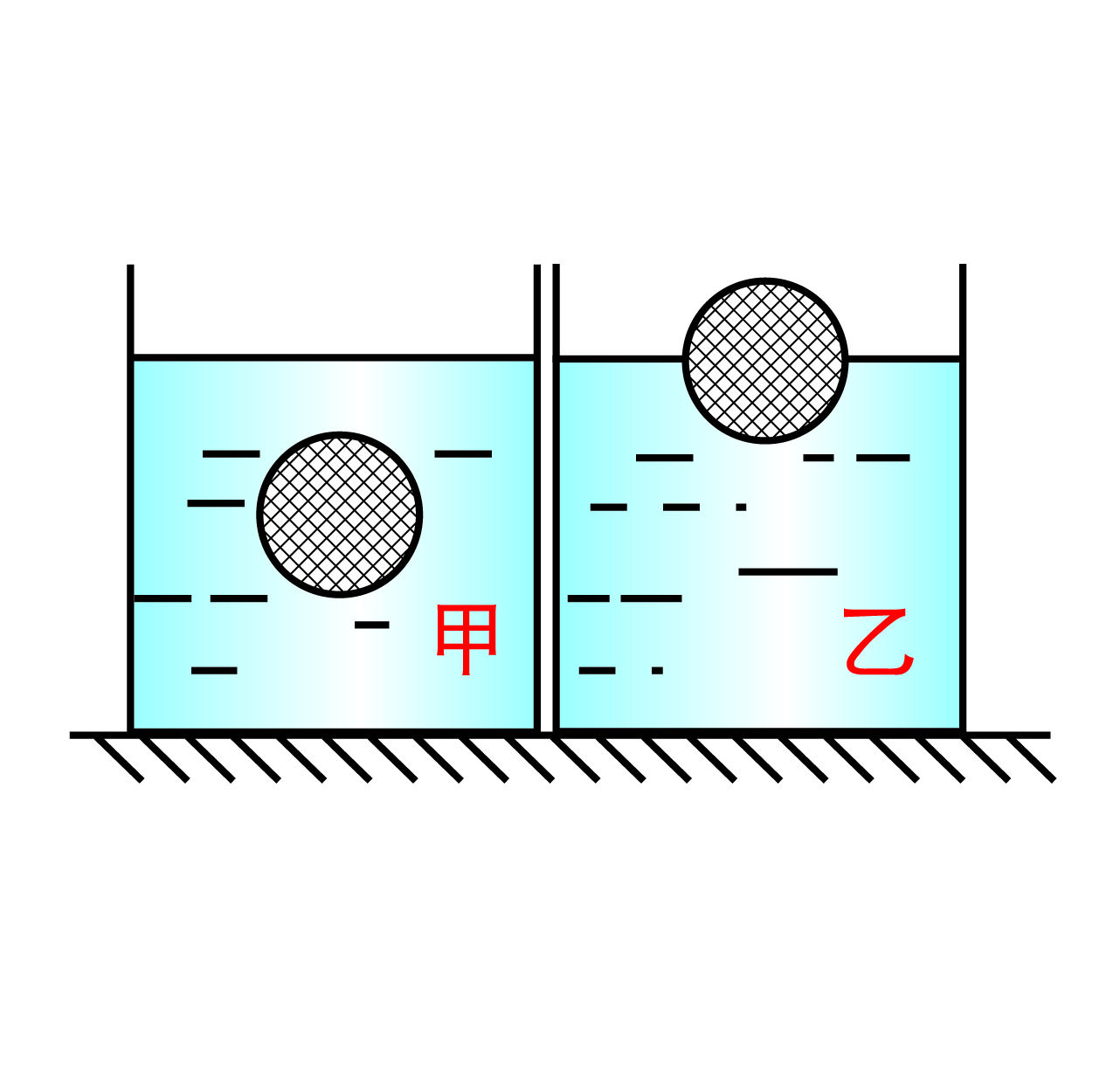 =
＜
＜
②
能力提升题
小明制作了一个可测量物体质量的装置，如图甲所示小筒与大筒均为圆柱形容器。小筒和托盘的总质量为200g，小筒底面积50cm2，高12cm，大筒中装有适量的水，托盘上不放物体时，小筒和大筒上与水面相平的位置的刻度均为“0”，将小筒竖直压入水中，当水面距小筒底10cm时，在小筒和大筒上与水面相平位置的刻度均为最大测量值，
小筒和大筒的分度值相同。把
被测物体放入托盘中，读出小
筒或大筒上与水面相平位置对
应的刻度值，即为被测物体的
质量。
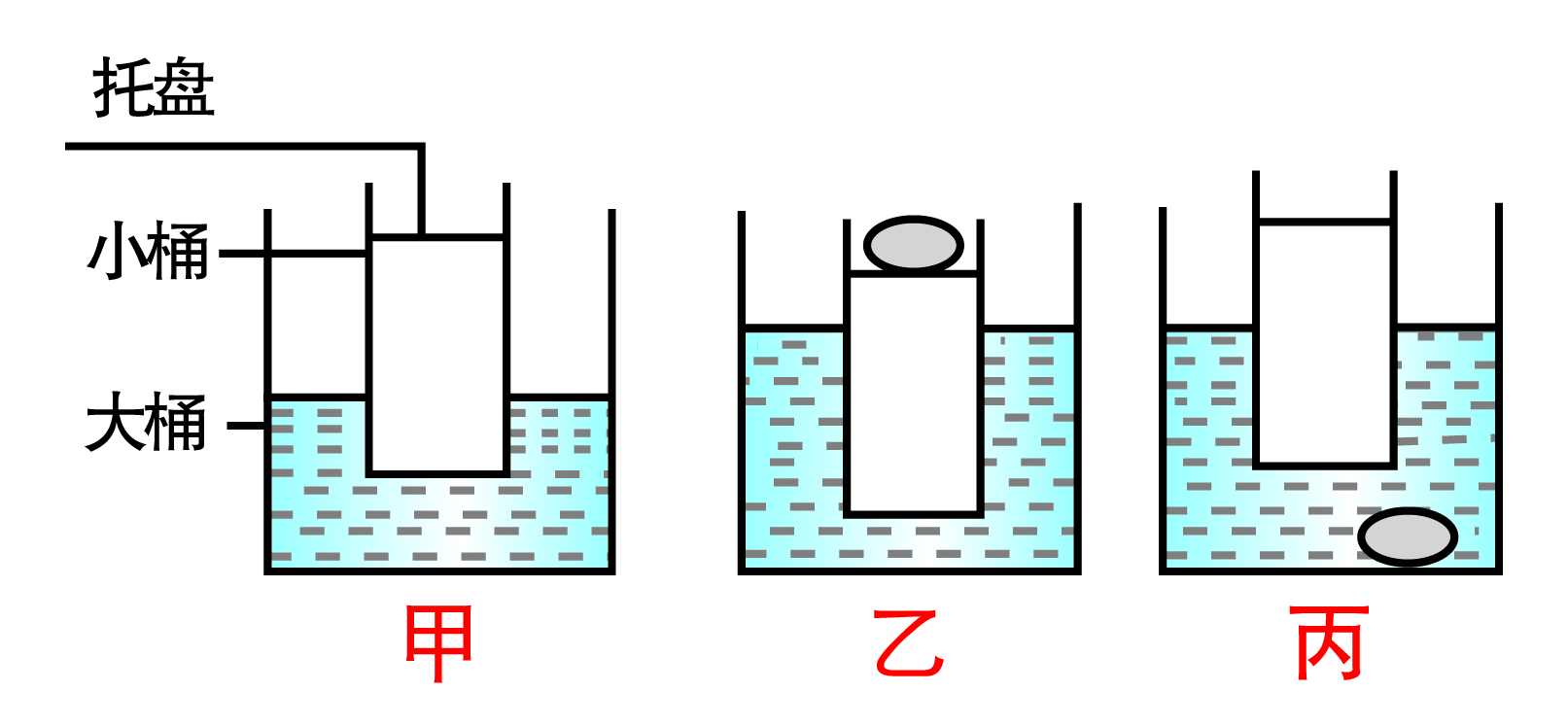 （1）该装置所能测量物体的最大质量为________g；
（2）小筒上相邻两刻度线的间距比大筒上相邻两刻度线间的距离_______（选填“大”或“小”）；
（3）他想利用此装置测算出石块的密度，操作如下，如图乙所示，将石块放入托盘中，读出大筒上的示数为m1；如图丙所示，将此石块沉入水中，读出大筒上的示数为m2，该石块密度的表达式为ρ石=_____________（水的密度用ρ水表示）。
300
大
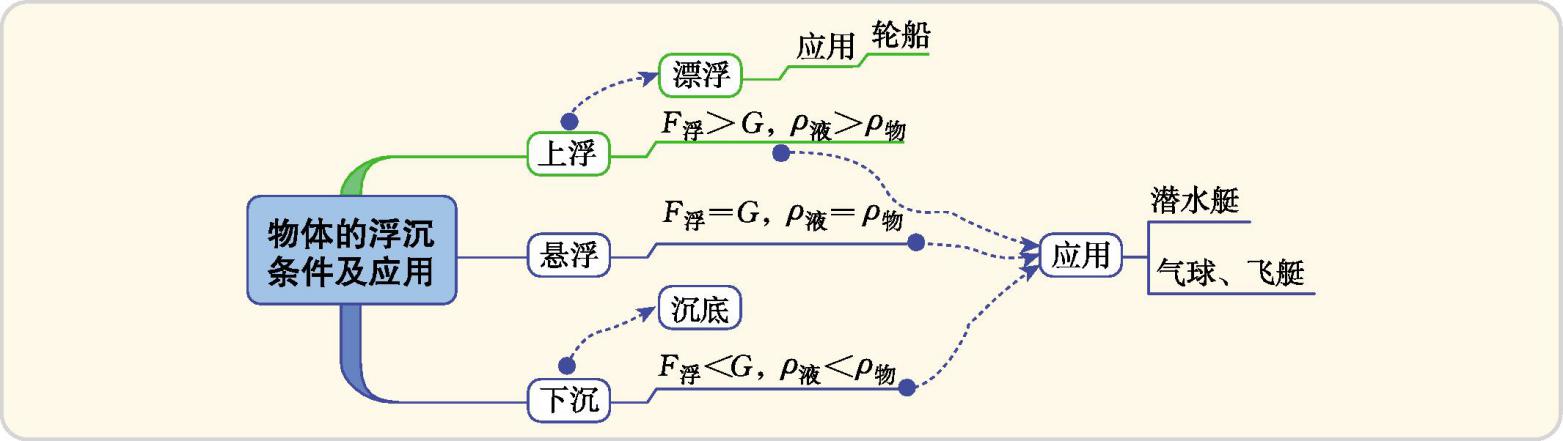 作业
内容
教材作业
完成课后“动手动脑学物理”练习
自主安排
配套练习册练习